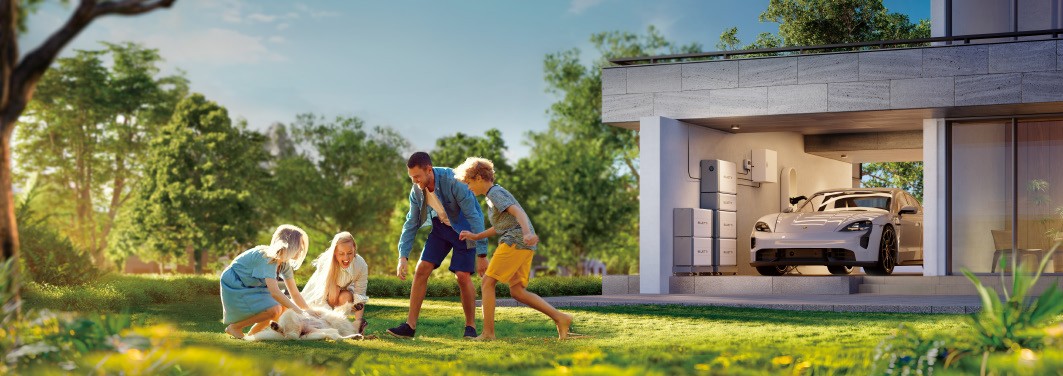 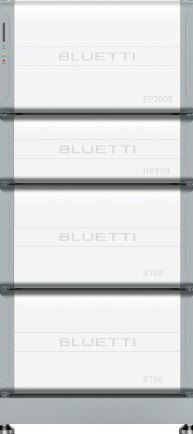 EP2000
Hybrid Inverter
EP2000
Whole-House ESS
Accelerate home energy transition with ease.
HV800
Battery Controller
B700
Expansion Battery
B700
Expansion Battery
Why Choose BLUETTI EP2000 ESS
Higher ROI
Achieve 100% energy self-sufficiency with up to 20 kW power output and 30 kW PV input. Invest one BLUETTI ESS, and get the same returns that require two units from other brands.
Up to 97.6% Efficiency: The high voltage system ensures an impressive inverter efficiency, maximizing energy conversion and reducing waste.
EP2000 and B700 energy storage system is BLUETTI's latest powerhouse integrating a hybrid solar inverter with a high-capacity energy storage battery. This all-in-one solution is tailor-made for villas, large standalone houses, small businesses, farms, and other high-power-demand situations.
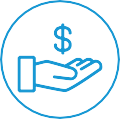 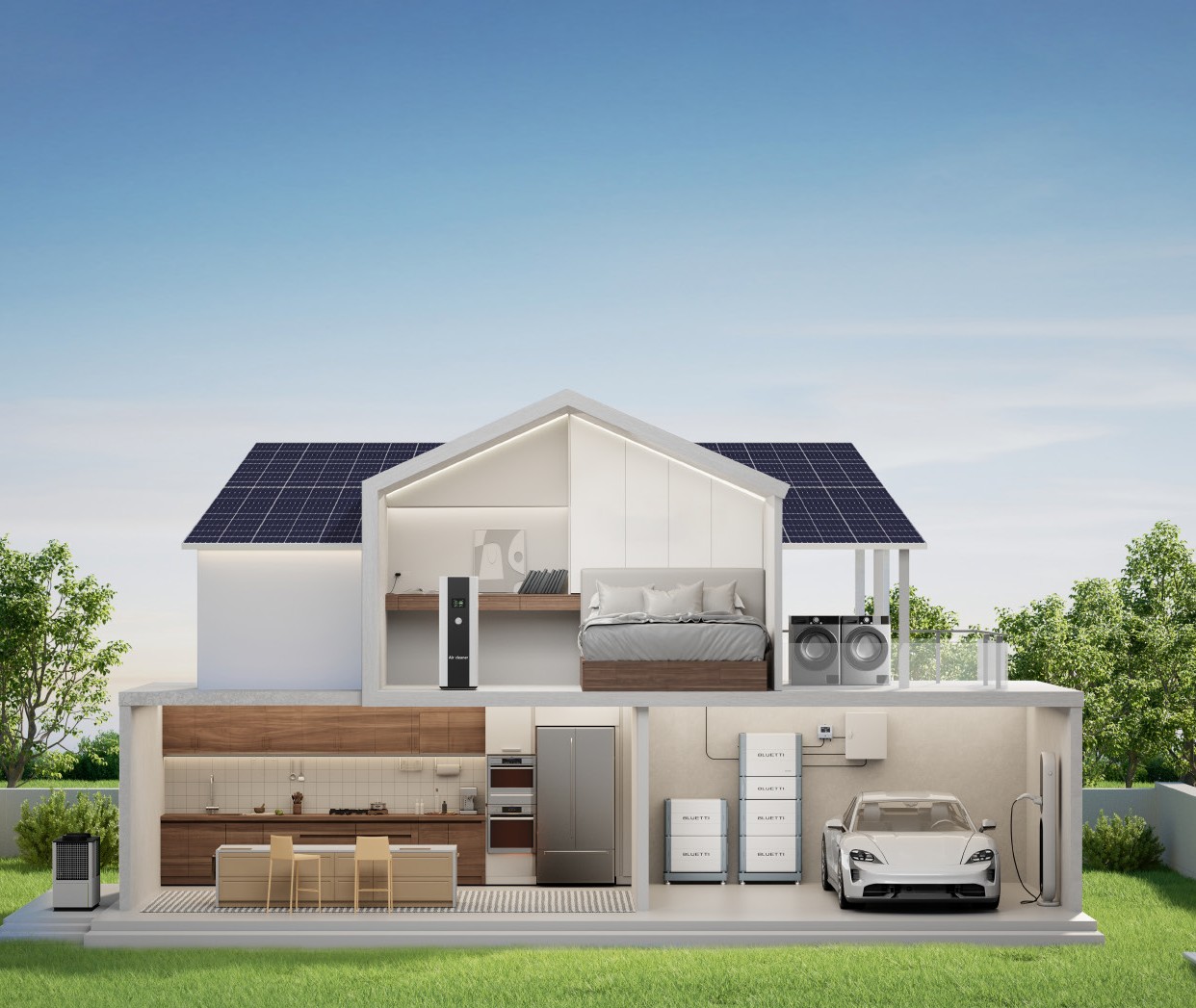 With an outstanding 20 kW AC output and a 30 kW PV input, the EP2000 ESS maximizes solar energy utilization, effortlessly powering whole-house appliances, including EV and heat pumps.
Enjoy unrivaled energy independence and significant savings on electricity bills with minimal upfront investment.
More Powerful & Flexible Energy Solution
Power whole house with 10.5 kW / 15.5 kW / 20 kW optional output power and 14.7 kWh-51.6 kWh expandable capacity.
Parallel connection with up to 3 EP2000 units for max. 60 kW output and
154.8 kWh capacity. Customize based on residential or commercial needs without paying for unnecessary capacity.
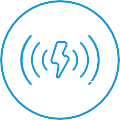 One Powers All
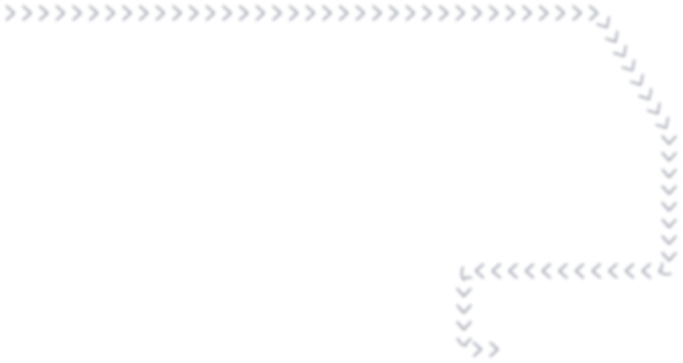 Time-Saving & Hassle-Free
All-in-One: Combines a hybrid solar inverter and energy storage system for seamless operation and stability.
Modular: Easy to expand, transport, and install with a plug-and-play feature, enhancing installation efficiency by 50% compared to the previous generation.
EP2000 & B700
Whole-House ESS
Secure Home Power, Save on Bills
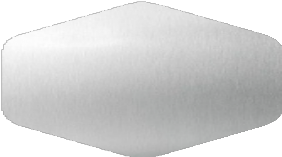 10Years
1,900W
Washing Machine
Universal Compatibility
Whether you have an existing solar rooftop or plan to install a new one, the EP2000 ESS offers excellent compatibility to integrate with any setup.
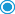 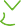 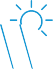 Warranty
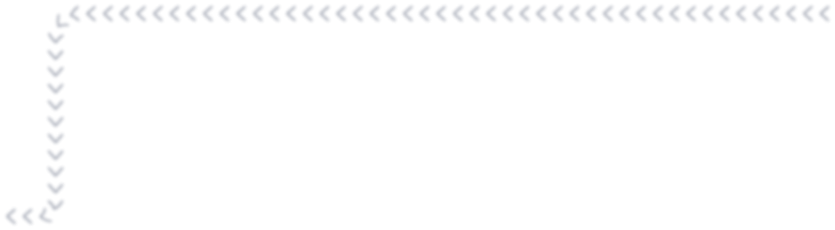 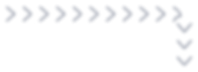 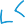 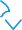 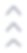 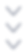 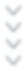 11,000W
Wallbox
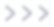 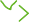 3,500W
Oven
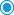 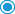 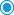 More Features
10−Year Warranty
Smart App Control
2,500W
Heat Pump
Safest LFP Batteries
Seamless Backup Switch in 10ms
Elegant Appearance IP65 Protection Rating
10.5 kW-20 kW | 14.7 kWh-51.6 kWh | Three-Phase | On-Grid / Off-Grid
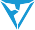 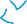 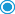 1,000W
Refrigeration
Power for Every Scenario
1 x EP2000 + HV800 + 2 x B700
1 x EP2000 + HV800 + 4 x B700
4 APP Working Modes
Power Intelligence at Your Fingertips
813.8 mm
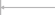 460 mm
EP2000
EP2000
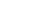 24/7
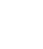 249 mm
HV800
HV800
1,611.4 mm
386 mm
386 mm
Self-Consumption
Perfect for sunny areas with high electricity costs.
Backup
Providing uninterrupted power supply for areas with unreliable grids.
Time of Use
Great for stable grids with big price differences between peak and
off-peak times.
Custom Mode
Get tailored solutions with the BLUETTI app.
B700
B700
B700
386 mm
386 mm
B700
B700
B700
670 mm
670 mm
670 mm
EP2000 Hybrid Inverter
General
How it Works
One EP2000 ESS for Whole-House Usage
*The parallel connection is expected to be available in Q4 2024.
Operating Temperature
-20°C to 60°C
Warranty
10 Years
Noise
≤50dB
Dimensions (L x W x H)
670 mm × 280 mm × 460 mm
60 kg
Net Weight
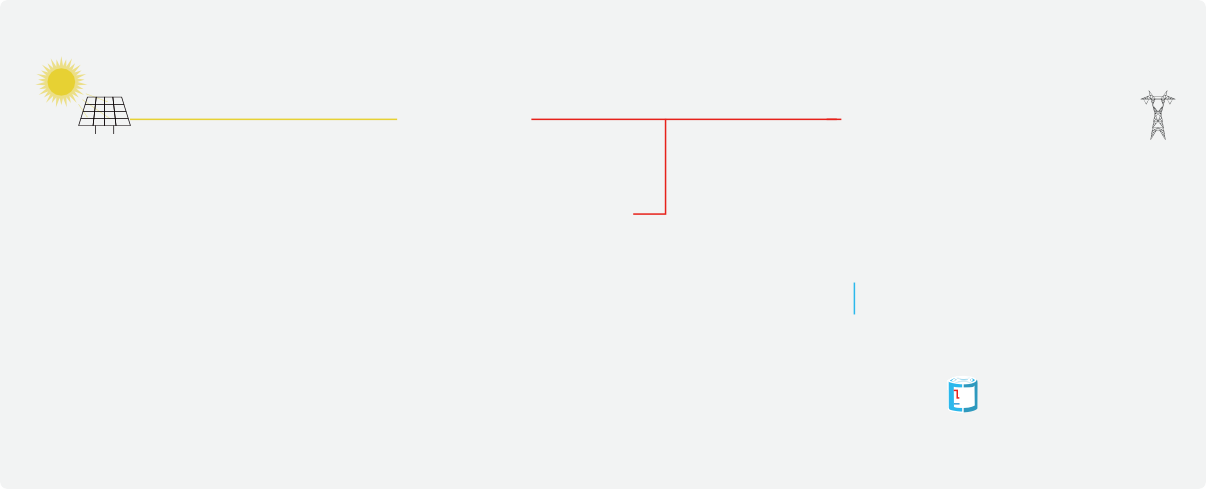 50 Hz
Input Frequency
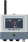 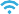 Forced Air Cooling
Cooling
Standalone House
Villa
EMS
WiFi/Bluetooth
<10 ms
Switch Over Time to Backup Power
USB / Wi-Fi / Bluetooth
Connectivity
AC PDU
Protection Rating	IP65
Input Apparent Power (Bypass + Charging)  40 kVA Max.
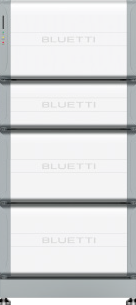 Grid
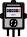 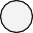 M1
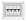 3L / N / PE
Phase
Solar panels
Total 30 kW, 4 string
Meter  Grid
Backup
EP2000
PV INPUT
AC OUTPUT (BACKUP)
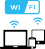 30 kW Max.
Power
10.5 kW with 2 B700
15.5 kW with 3 B700
20 kW with 4−7 B700
Rated Power
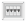 Transfer switch
HV800
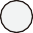 160 V-850 V / 500 V
MPPT Voltage Range / Rated Voltage
M2  Optional (AC Coupling)
BLUETTI app
AC Breakers (RCD)
2 / 2
MPPT Channel / Strings per MPPT
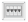 20KW
Rated Output (With PV input )
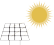 15 A
Single MPPT Input Current
B700
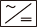 230 / 400 VAC
Rated Voltage
20 A
Single MPPT Short Circuit Current
Existing Inverter
Solar panels
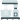 Tailor with 2 to 7 B700 batteries for whole-house backup and self-sufficiency.
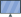 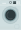 option
option
50 Hz
Frequency
250V~1,000V
VOC of Solar Strings
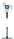 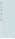 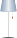 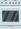 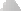 B700
Compliances
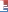 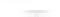 Essential loads  EV Charger
Normal loads
Heat pump
Germany: VDE-AR-N 4105:2018, DIN VDE V0124−100:2020, Austria: TOR Erzeuger Type A version 1.2, 18 April 2022
Australia: AS / NZS 4777.2:2020 Amd 1:2021
Grid Connections**
RoHS	2011 / 65/EU and (EU) 2015/863
Emissions	EN/IEC 61000−6−3, EN/IEC 61000−6−1
Safety
IEC 62109−1, IEC 62109−2,
EN 62109−1, EN 62109−2
Parallel Connection for Small Businesses
HV800 Voltage Controller
General
Small Business
Farm
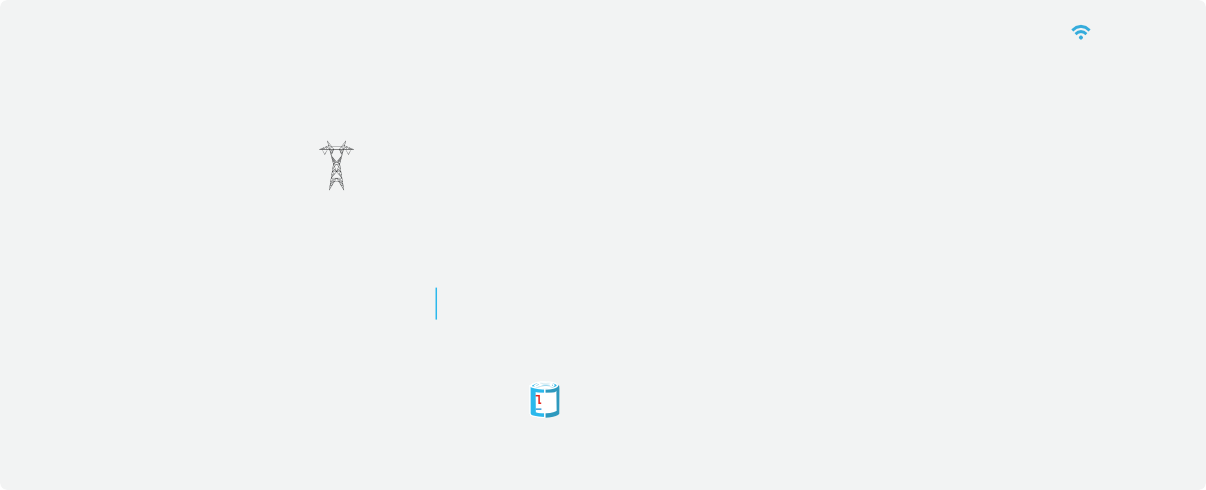 EMS WiFi/Bluetooth
Combine 2/3 EP2000 ESS in parallel to boost overall capacity, output power, and PV input.
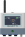 Expandability
2−7 B700 Batteries
Dimensions (L x W x H)
670 mm × 280 mm × 249 mm
Voltage Range
130 V-800 V
Grid Backup
Noise
<25dB
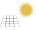 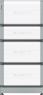 Solar panels
Max. Current
70 A Max.
EP2000
Warranty
10 Years
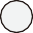 19 kg
Net Weight
M
HV800
EP2000 + HV800 + 2~7 x B700
battery packs
B700
Compliances
AC PDU
Grid
B700
Grid
Emissions
EN/IEC 61000−6−3, EN/IEC 61000−6−1
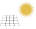 Safety
IEC 62619, EN 62619,
VDE-AR-E 2510−50, UN38.3
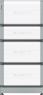 Backup
EP2000
RoHS
2011/65/EU and (EU) 2015/863
HV800
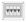 B700 Battery
General
B700
B700
Compliances
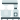 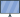 Grid
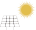 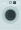 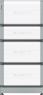 option
option
Same as HV800
Battery Chemistry
LiFePO₄
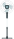 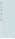 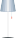 Backup
EP2000
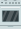 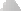 HV800
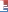 Capacity
7,372.8Wh
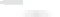 ** Specifications subject
to change without further notice.
B700
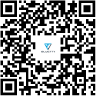 Essential loads  EV Charger  Normal loads  Heat pump
EU-EN-V1.2
Protection Grade
IP65
B700
Net Weight
72kg
Dimensions
670 mm×280 mm×386 mm
Contact Us